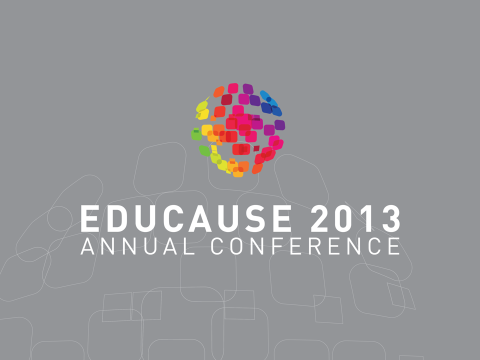 Educauseuniversity of Nebraska-Lincolnthe Cloud: migrating to and managing from (an email transition)
October 18, 2013
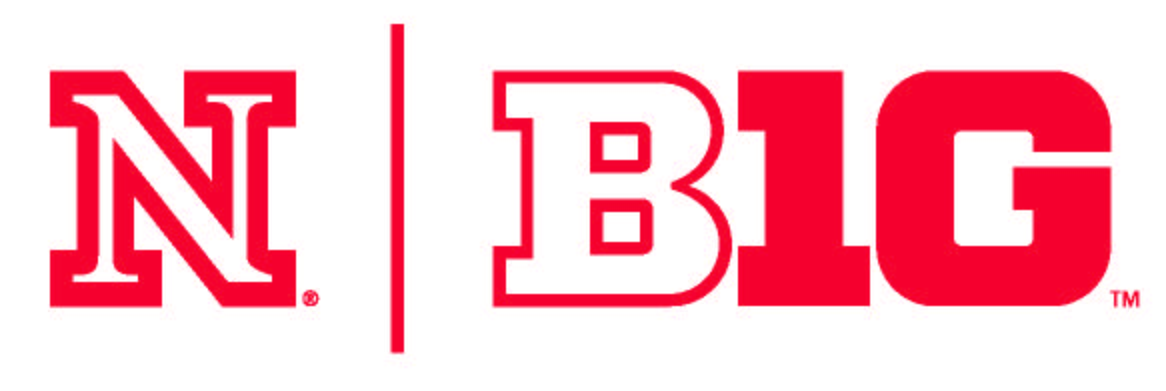 Agenda
University moves to a new email platform
Where we are now
Building & supporting the Infrastructure 
supporting customers
Questions & Answers
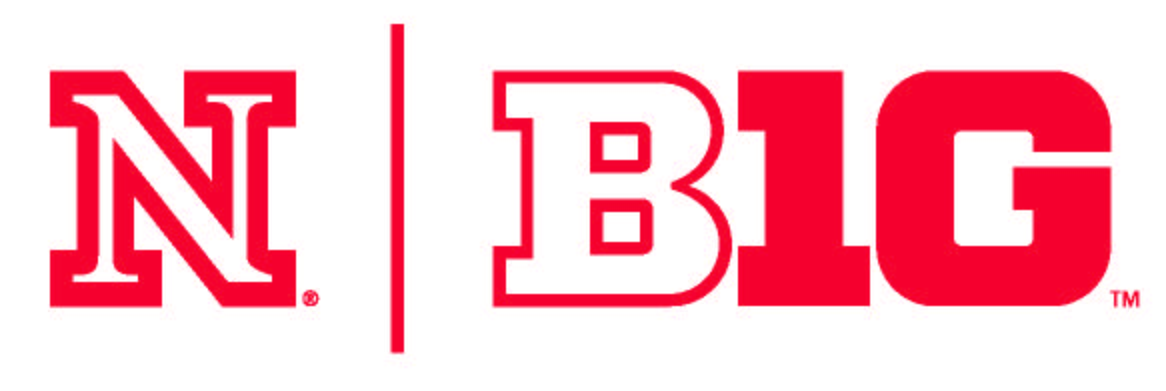 What challenges would you need to be prepared for 
if your campus were to consider moving 
to a new E-mail platform?
Our question to those thinking about moving to the cloud
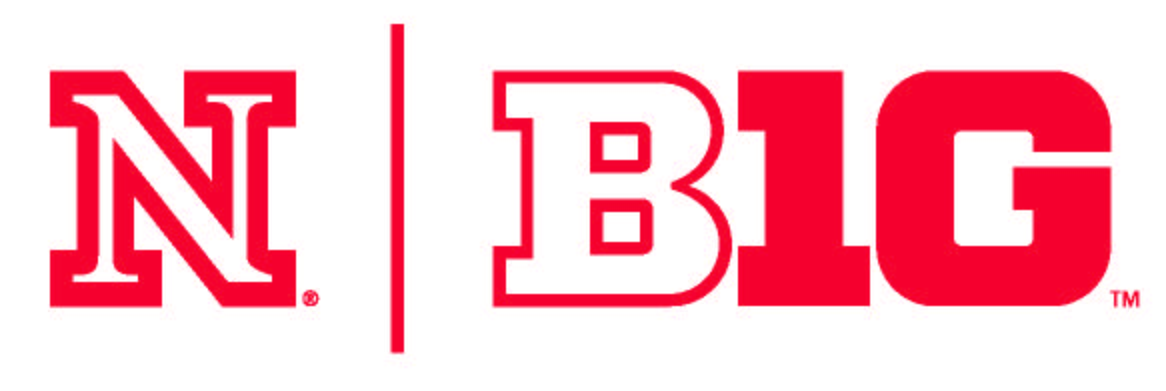 Agenda
Why the university moved to a new e-mail platform

Three years to move

Where we are now

Role o365 service manager
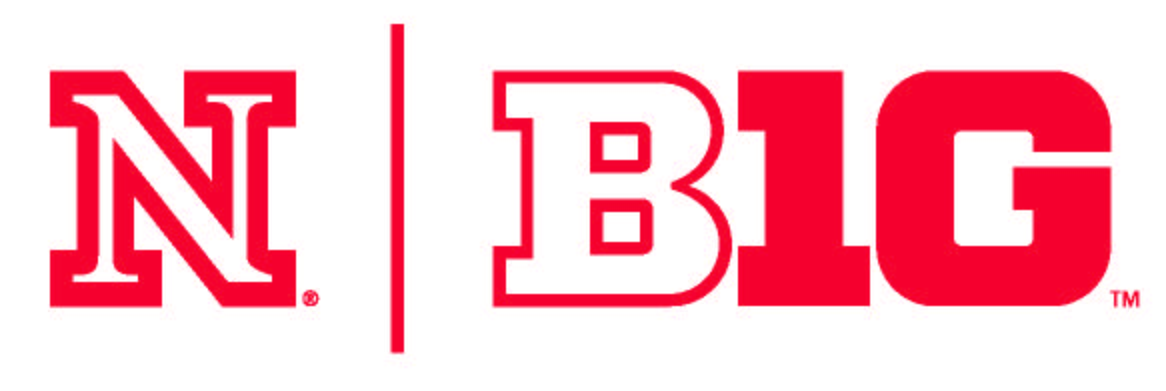 Building  and Supporting Cloud Email
Cloud Infrastructure Requirements
Migration tools
Address Book
Authentication
Spam & Virus
Email Routing
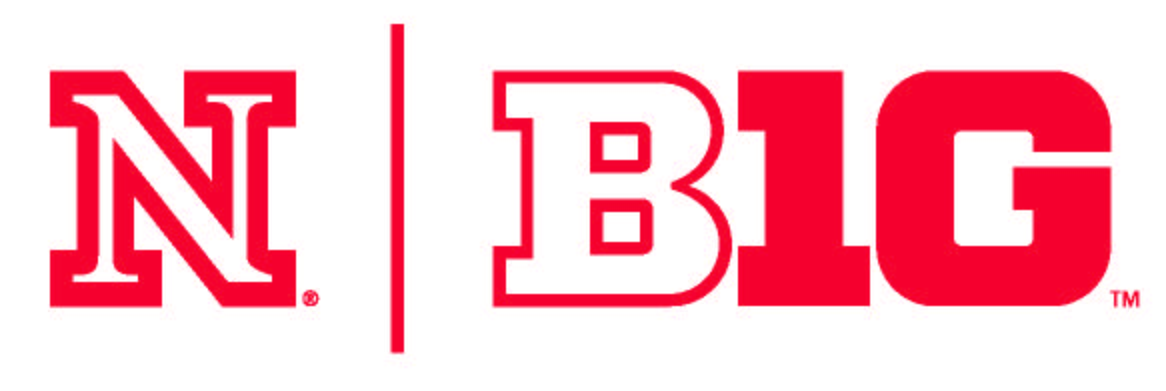 Email Routing at University of Nebraska-Lincoln
SMTP   AUTH
Mail to @unl.edu outside of UNL
Listserv
MX1- MX4
Virus Scan
Spam Scan
O365 user to O365
Microsoft Office 365
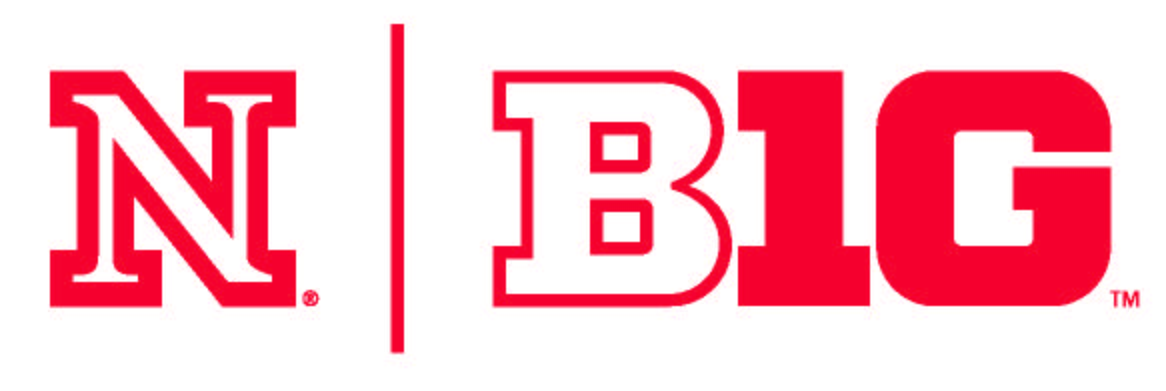 What Has changed for System Administrators
Email Delivery
Backups
De-Provisioning
Dealing with Technical Issues
Health of Service
CIO Engaged
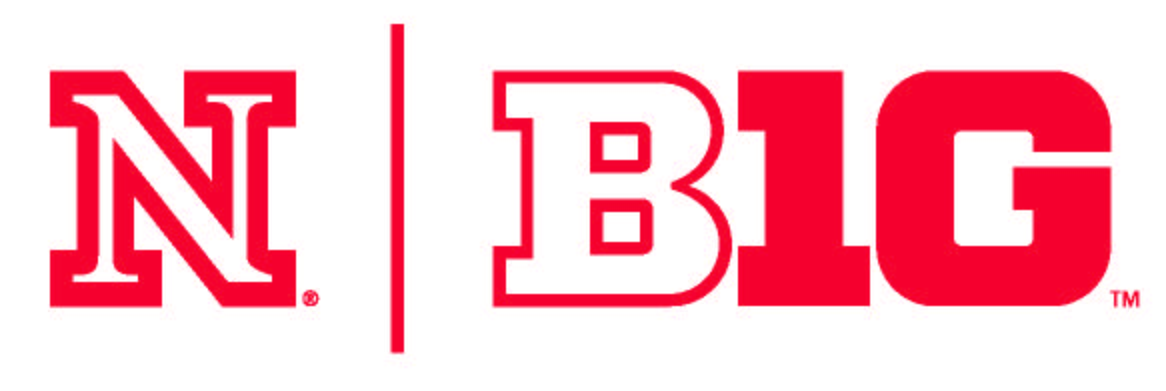 Client Services supporting customers
My Role
Our First Clients to Move – High Profile
Partnerships
Training and technical Issues
Building Bridges and Success for UNL
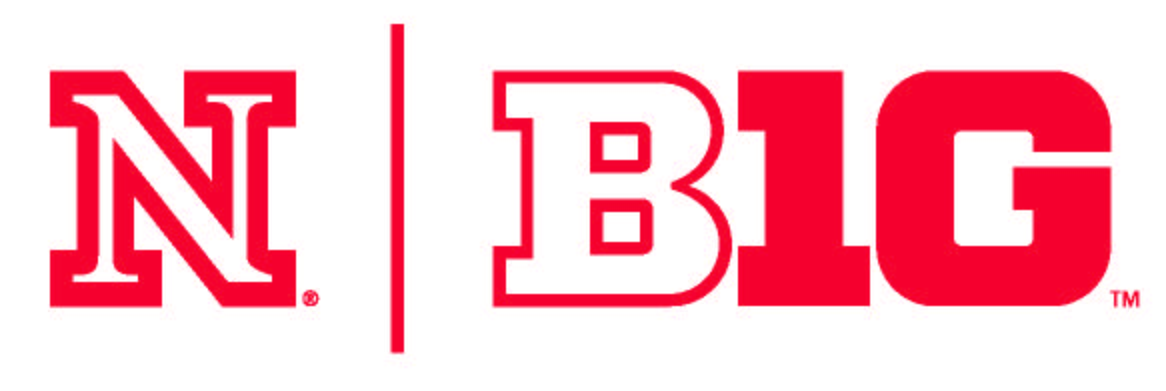 What challenges would you need to be prepared for 
if your campus were to consider moving 
to a new E-mail platform?
The Question?
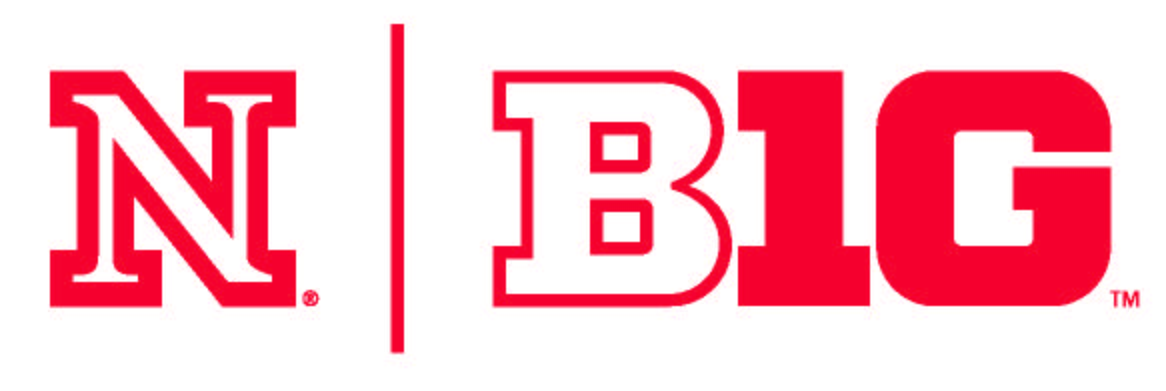 Amy Metzger  - amy.Metzger@Unl.edu
Dave Spanel – dspanel1@unl.edu
Corrie Svehla- Corrie@unl.edu

Thank You
Feel Free to reach out to us with future questions
Contact Information
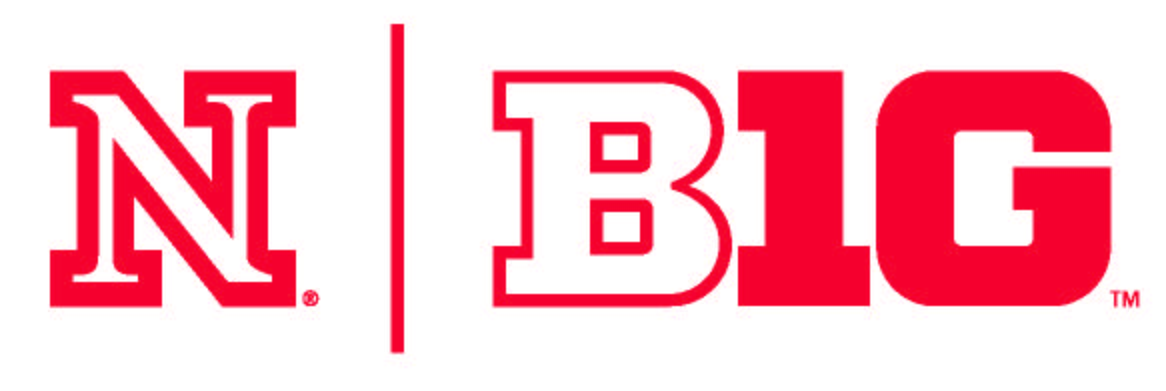 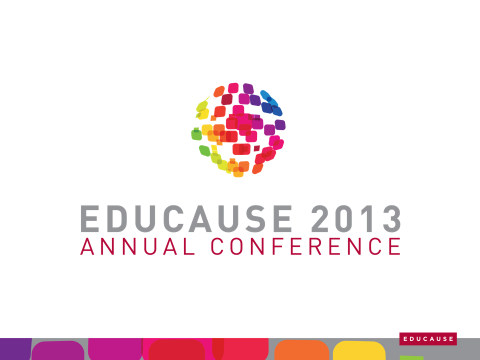